Tofprad update
ToF resolution optimisation
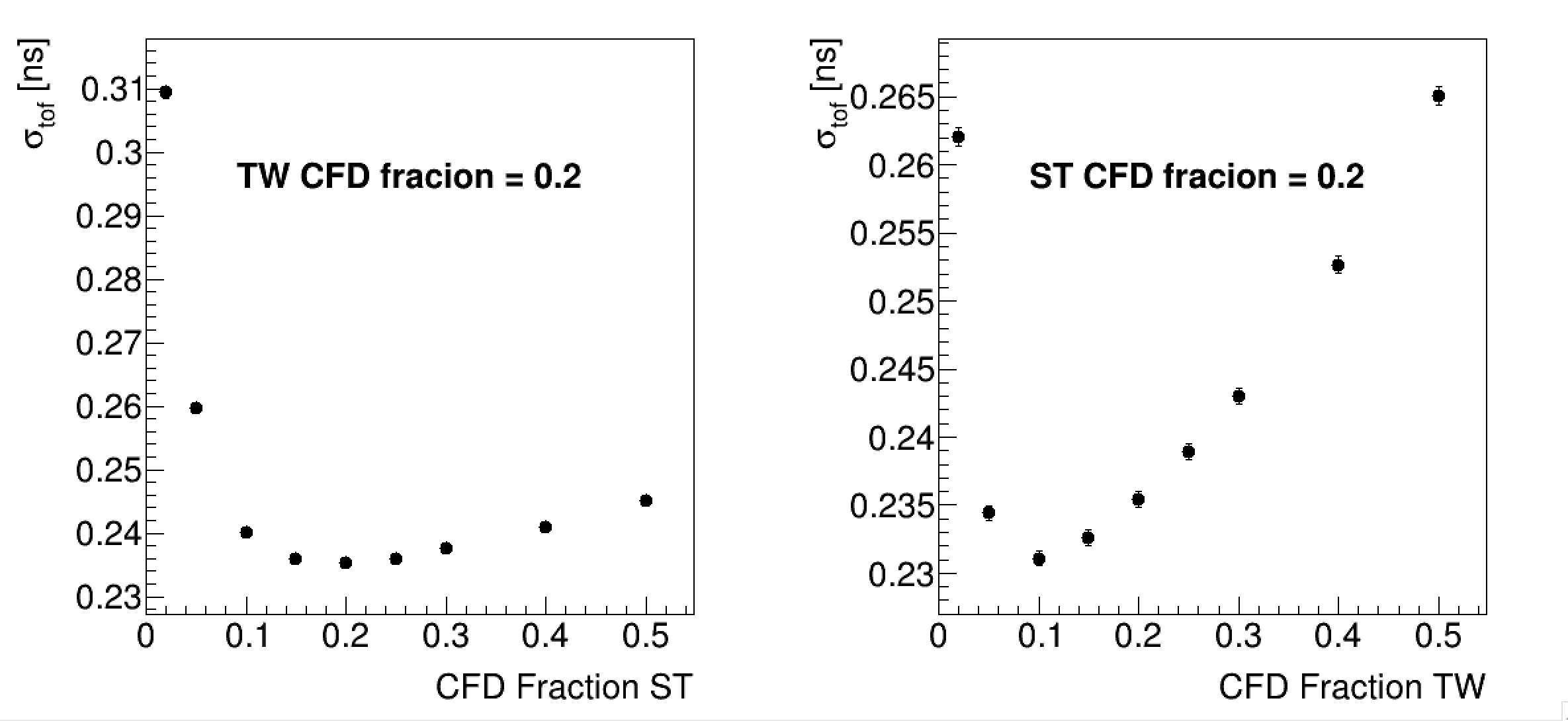 FOOT general meeting - Pavia 29,30 November 2021
28/02/24
Spatial resolution check
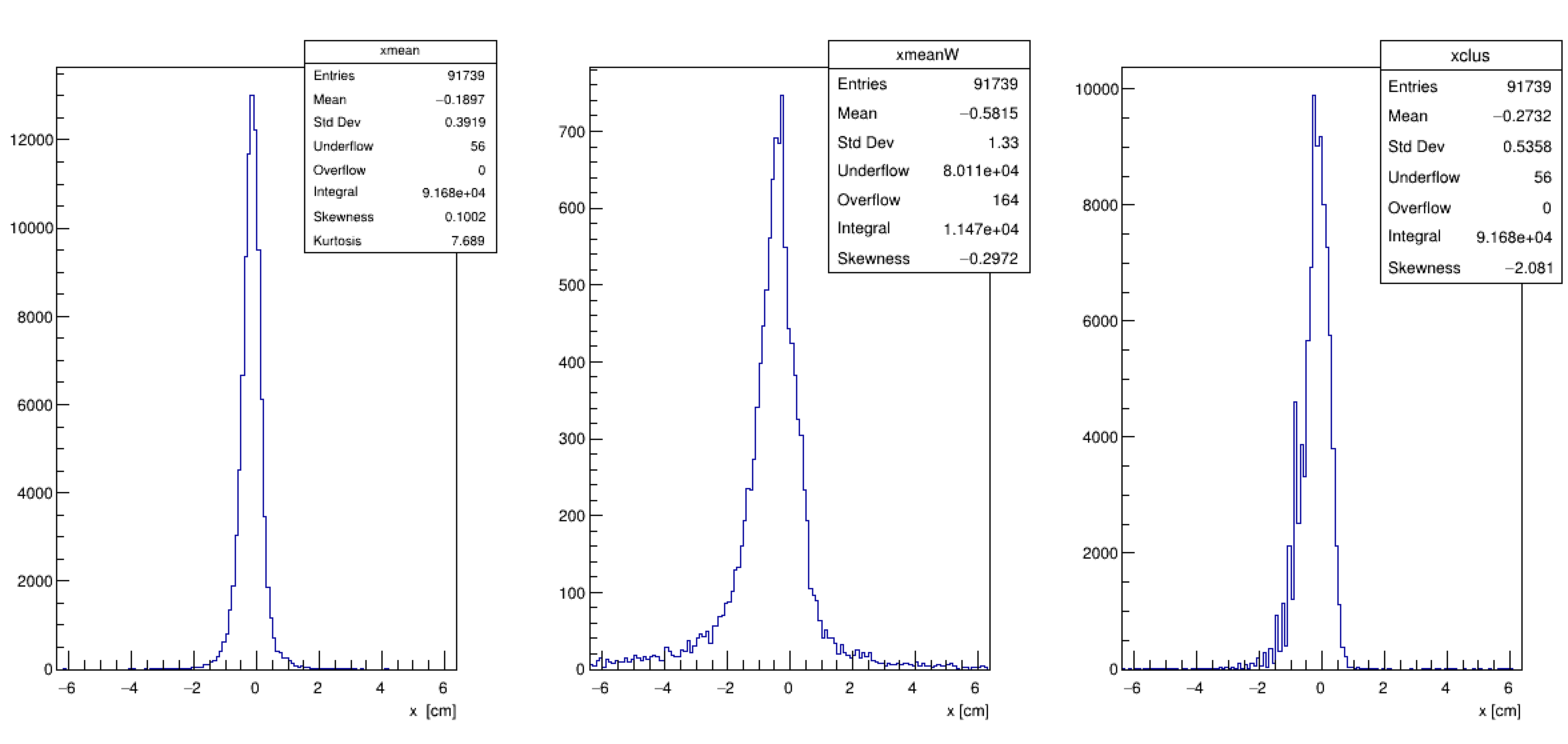 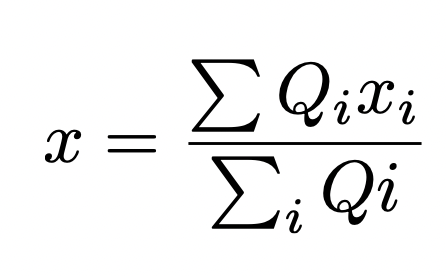 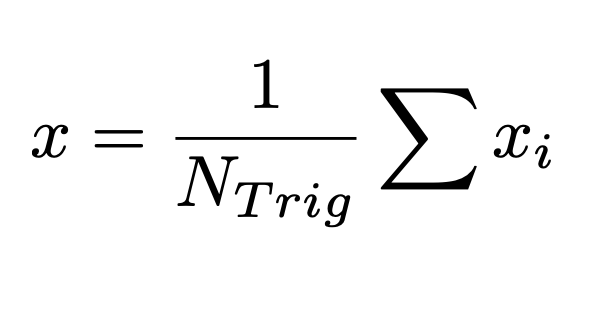 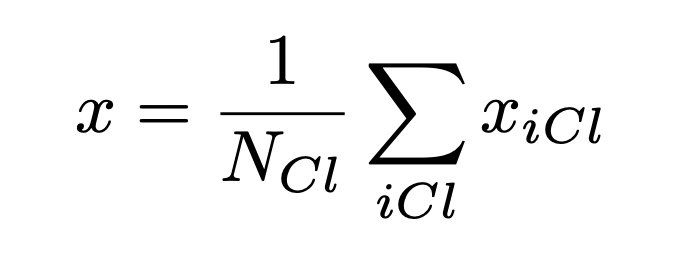 FOOT general meeting - Pavia 29,30 November 2021
04/03/24